Информационно- образовательная среда как фактор повышения качества образования
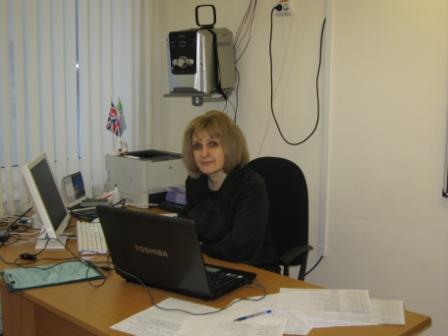 Заярная Татьяна Григорьевна, учитель английского языка высшей категории ОУ №2038 ЗелАО
Курс ИКТ-поддержки для 2 класса
Курс ИКТ-поддержки для 3 класса
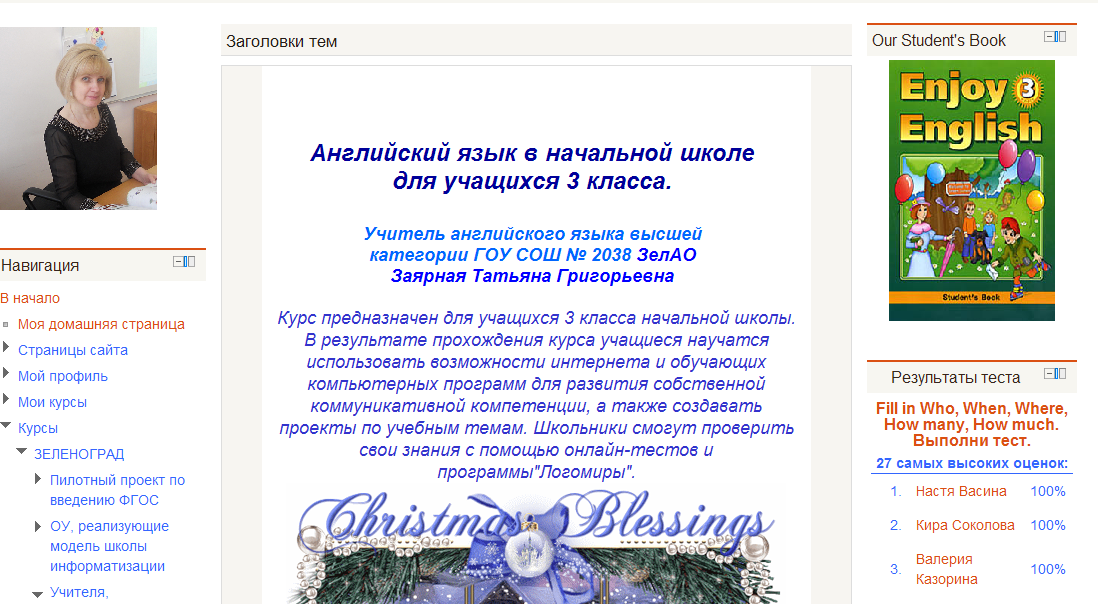 Курс ИКТ-поддержки для 4 класса
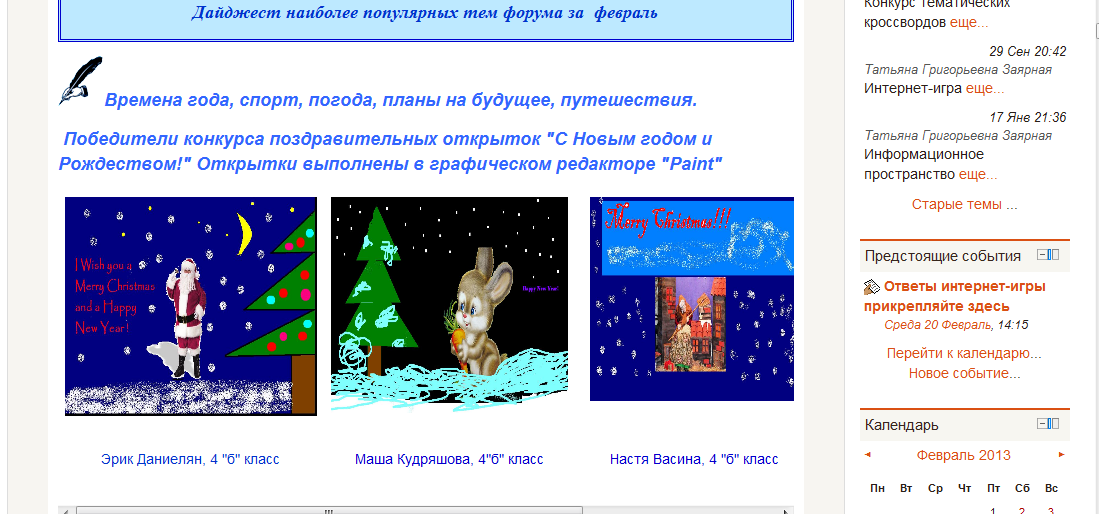 Интернет- игра  один из способов повышения мотивации к изучению  английского языка
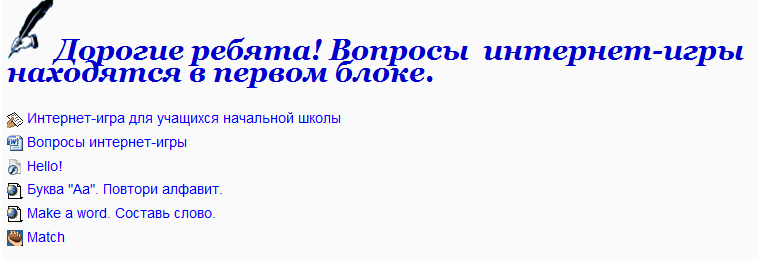 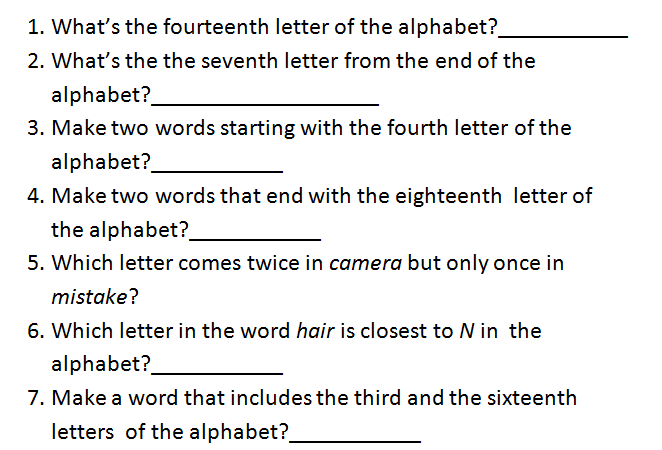 Дополнительные упражнения
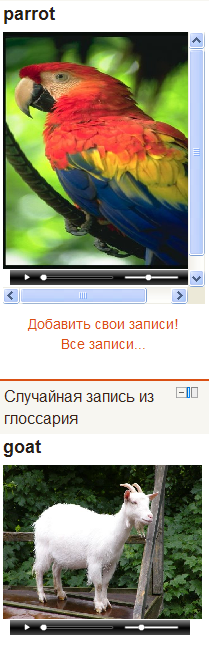 Введение в тему урока с помощью кроссворда или глоссария
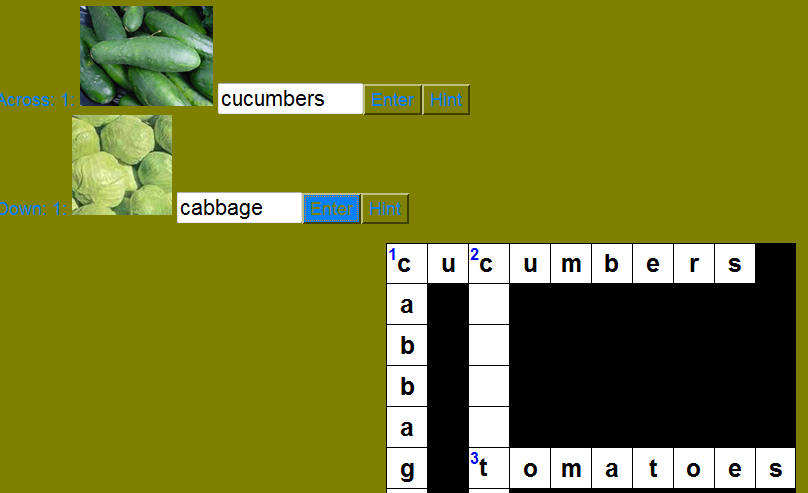 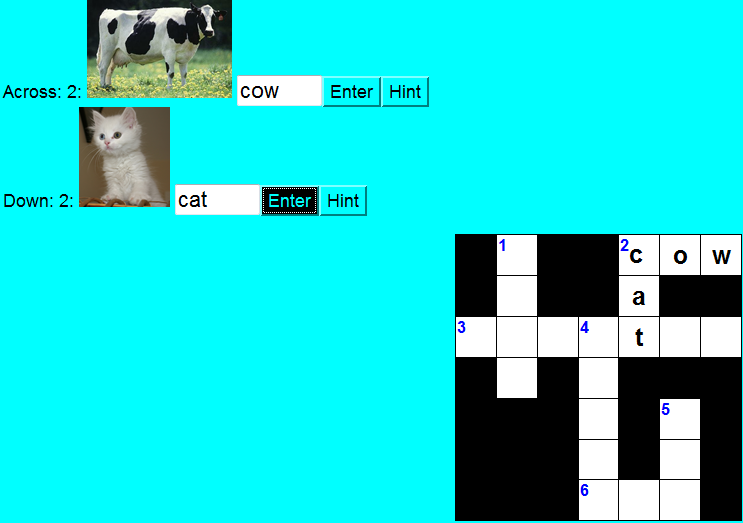 Основным средством контроля и оценки образовательных результатов обучающихся на курсе ИКТ-поддержки являются тесты.
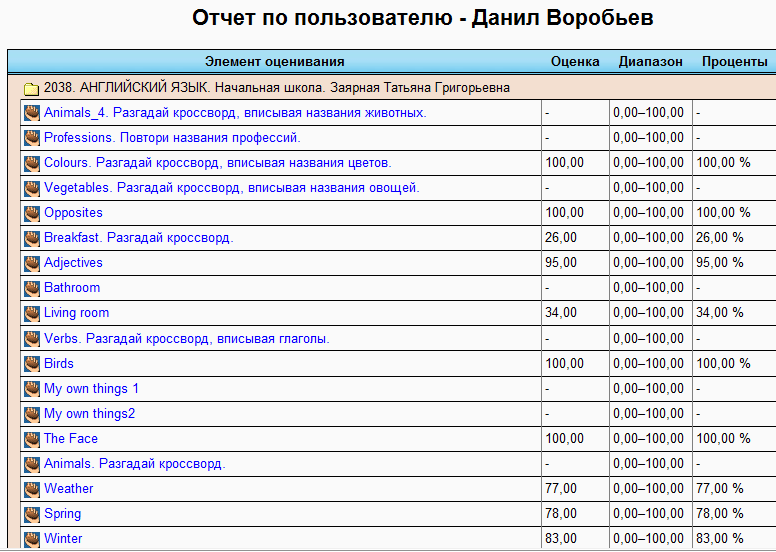 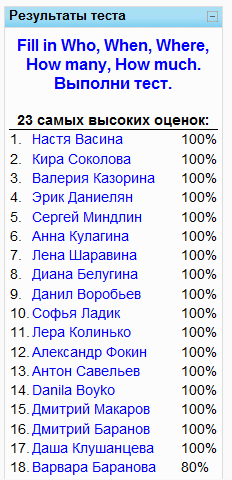 Тесты проверяются в режиме on-line и результат выдается автоматически